MUSIQUE                                        
Les Chansons de
Carmel                               TOUS LES SOIRS:
Dylan                                            21h00 - Minuit

                                                                    Aux Cafés et                              
                                             Restaurants
                                                 de
                                        PIGALLE
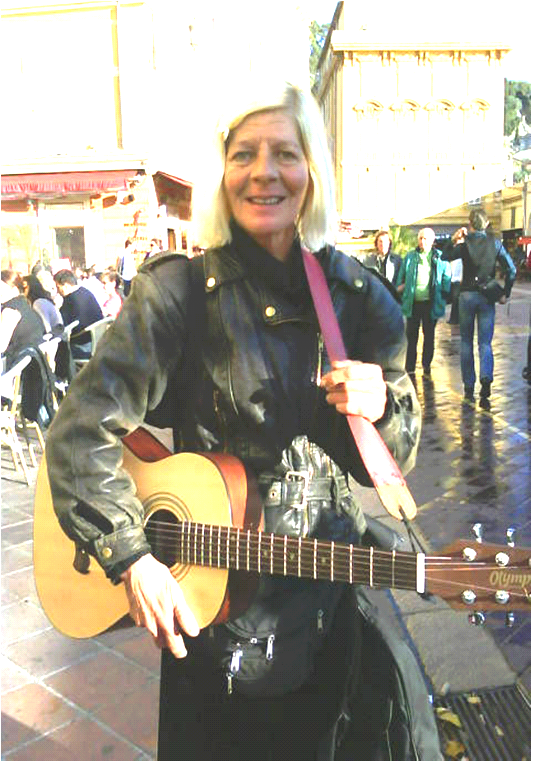 La RUE DES ABBESSES
PARIS 18
 CDs en Vente 
                  Tel: 0633519228